Муниципальное дошкольное образовательное учреждение
«Детский сад  комбинированного 
вида № 19 «Рябинка»
Подготовила:
Выродова Ю.Д. ,
учитель-логопед
Мастер-класс 
для педагогов ДОУ «Использование технологии «Синквейн» в речевом и познавательном развитии дошкольников».
г. Рубцовск, 2022 год
Теоретическая часть
Актуальность мастер-класса
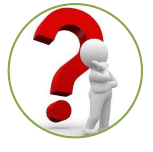 Лексика и грамматический строй - это важнейшие части языковой системы, которая имеет огромное общеобразовательное и практическое значение.
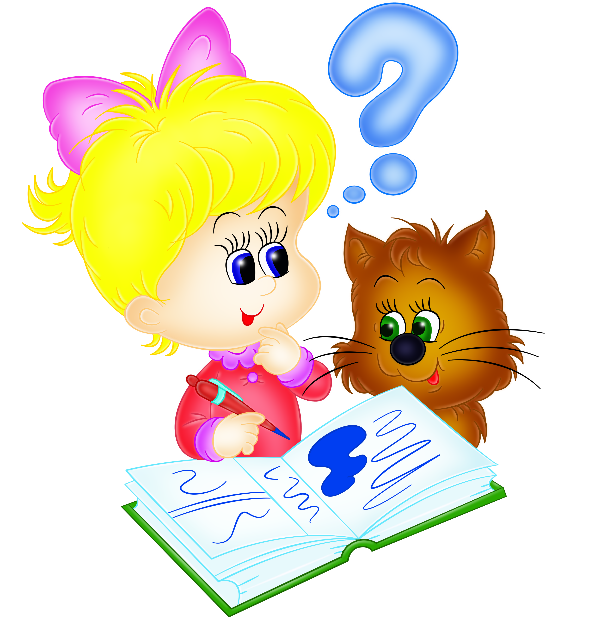 Слово «синквейн» происходит от французского слова « cinq»- «пять» и означает 
«стихотворение пяти строк».
Алгоритм 
составления синквейна
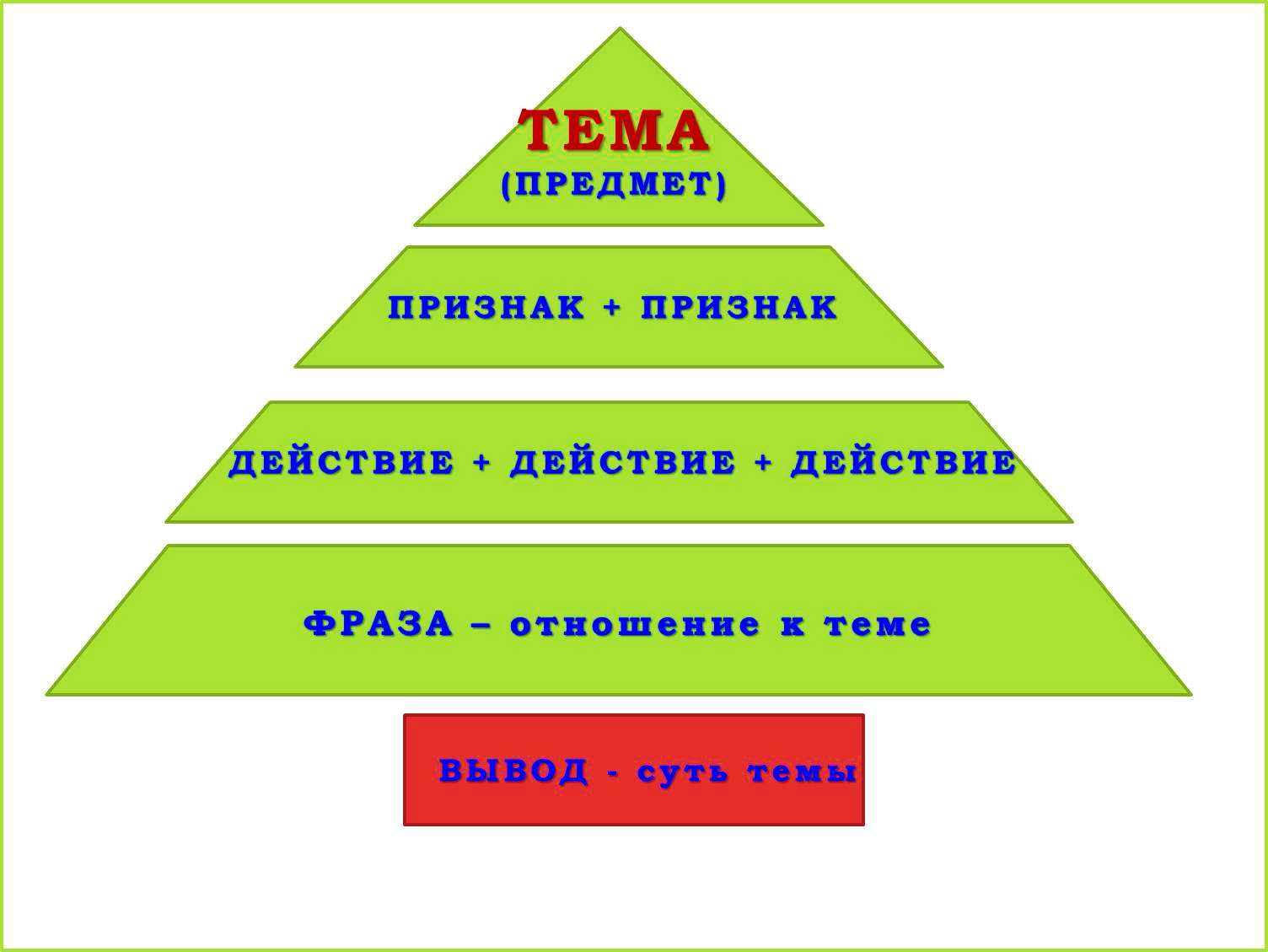 Алгоритм 
составления синквейна
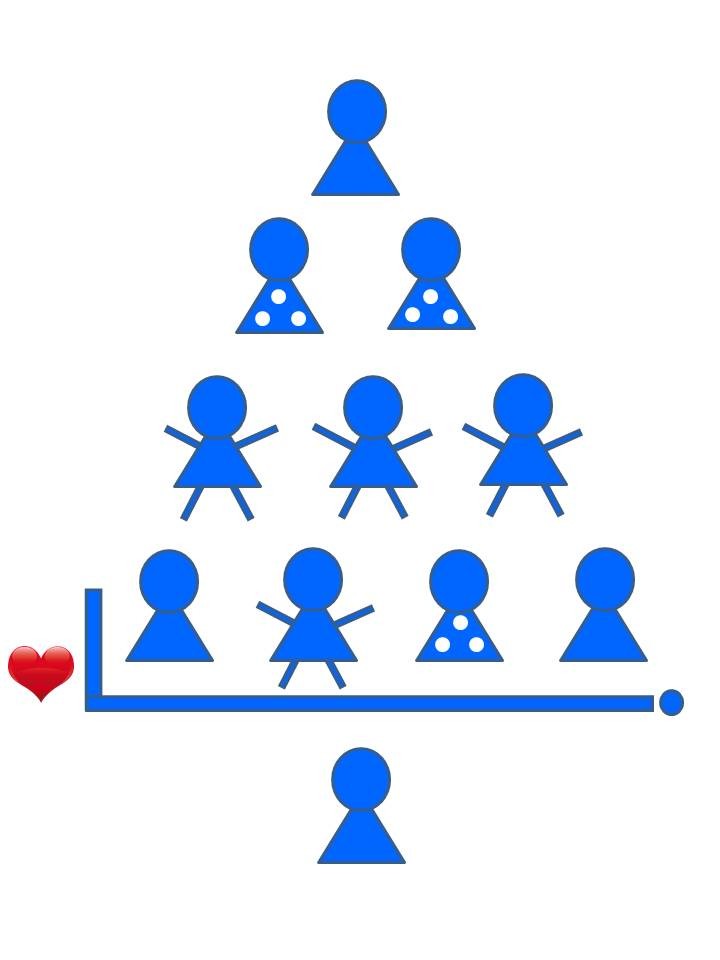 Синквейн уместно составлять в конце каждой лексической темы, когда у детей уже имеется достаточный словарный запас по данной теме. На первых порах планируется при составлении синквейна работа с детьми в парах, в малых группах и только затем – индивидуально.
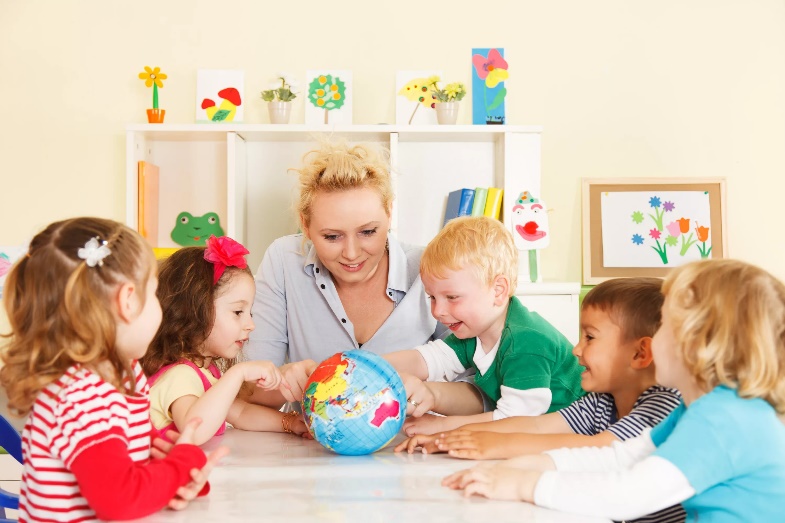 Ребёнок должен:
иметь достаточный словарный запас в рамках темы; 
владеть анализом, обобщением; понятиями: слово-предмет, слово-действие, слово-признак;
уметь подбирать синонимы;
научиться правильно понимать вопросы;
согласовывать слова в предложении;
правильно оформлять свою мысль в виде предложения.
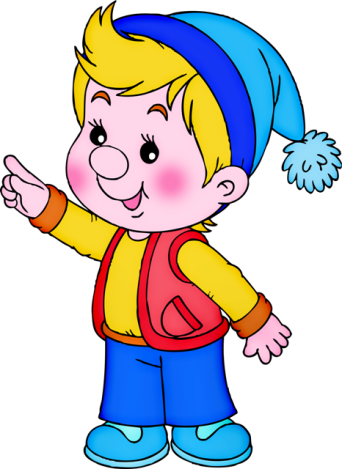 Варианты составления синквейна:
Составление краткого рассказа по готовому синквейну (с использованием слов и фраз, входящих в состав последнего);
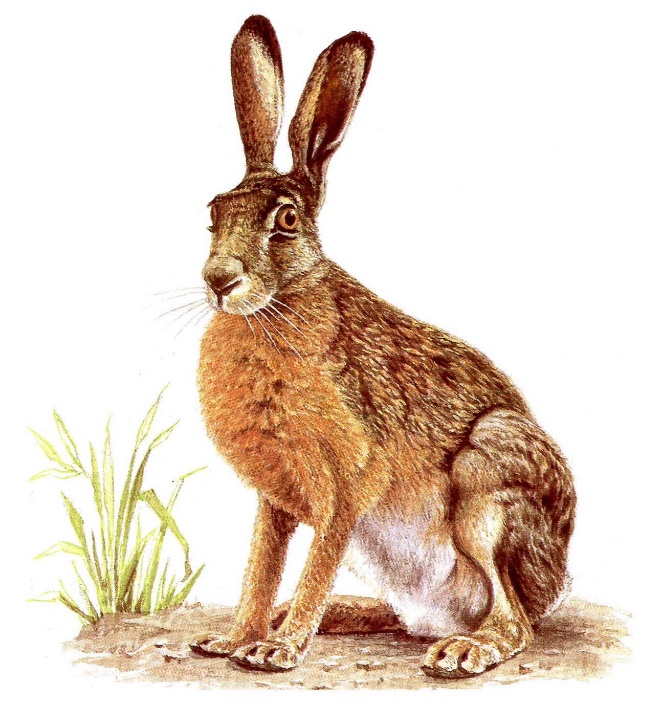 1. Заяц.
2. Белый, пушистый.
3. Прячется, боится, убегает.
4. Я жалею зайца.
5. Дикое животное.
Варианты составления синквейна:
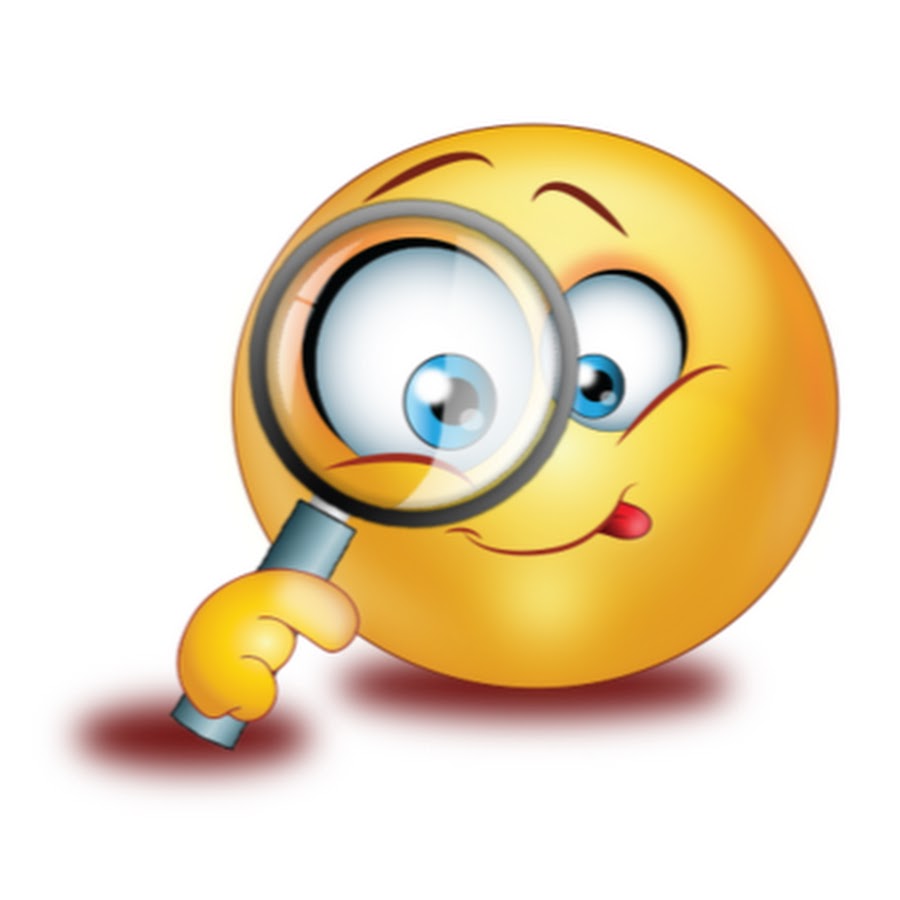 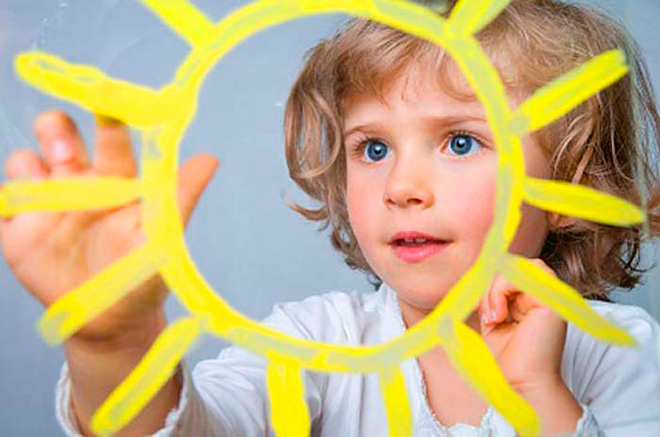 1)  Синквейн по прослушанному рассказу;
2)  Коррекция и совершенствование готового синквейна;
3) Обратный синквейн или синквейн-загадка, как его называют дети (например, дан синквейн без первой строки. На основе существующих строк нужно её определить).
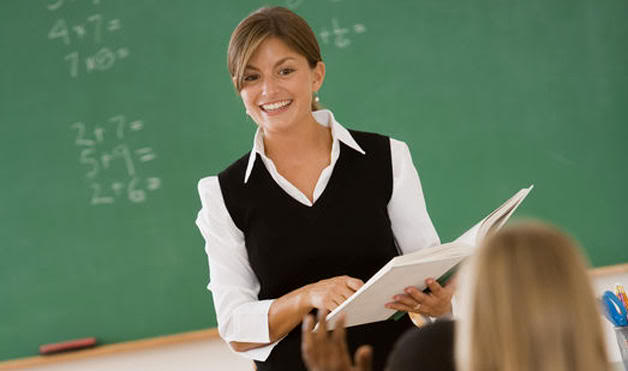 ? 
Добрый, умный
 Учит, воспитывает, помогает
 ….. это звучит гордо
 Профессия
Практическая часть
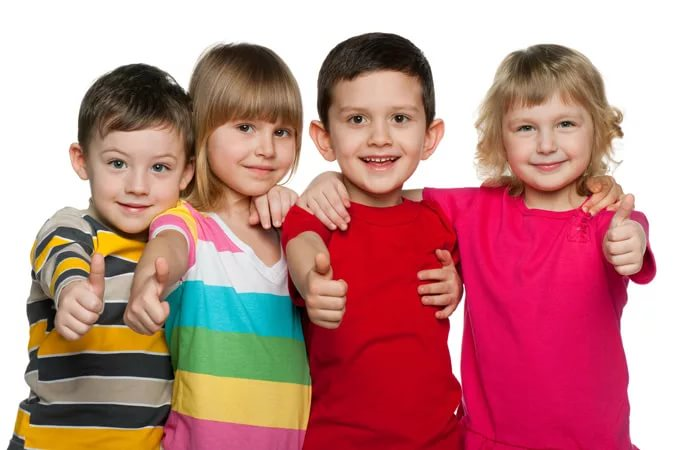 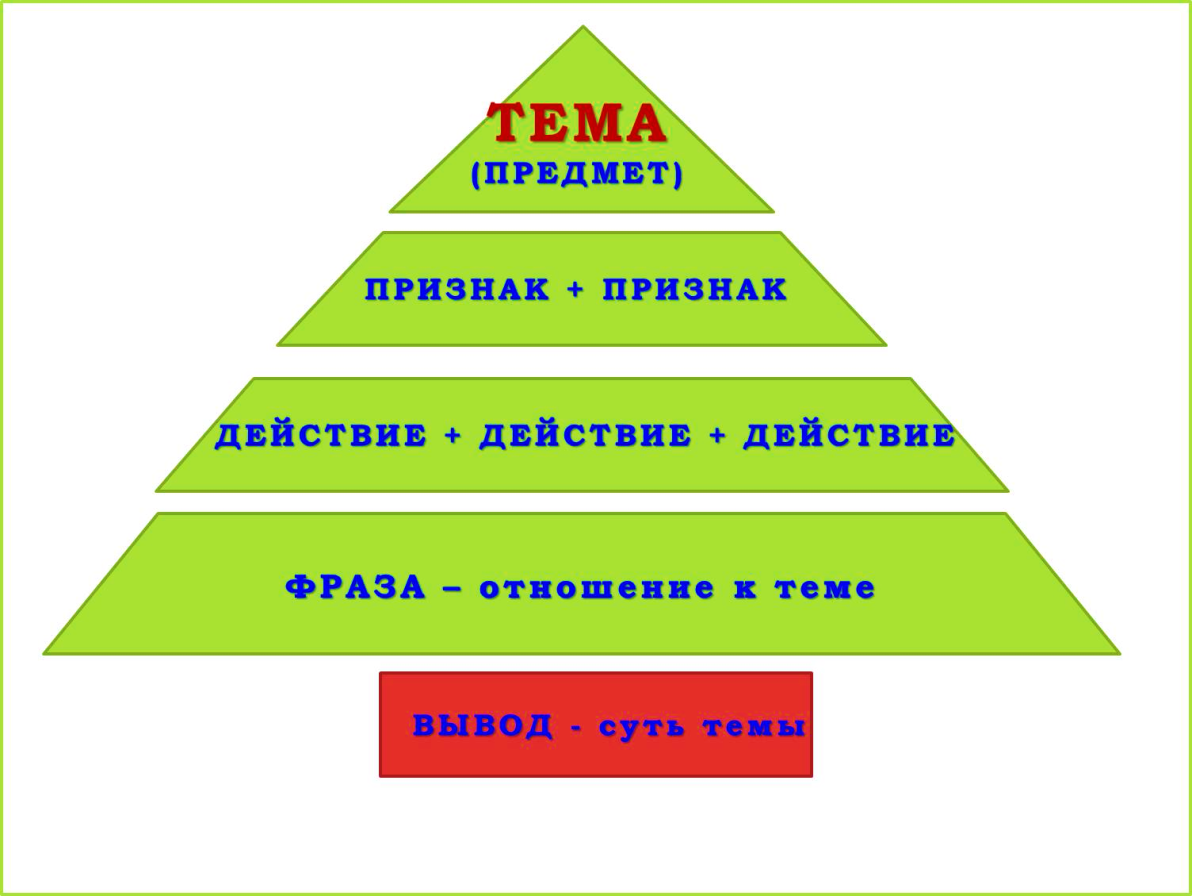 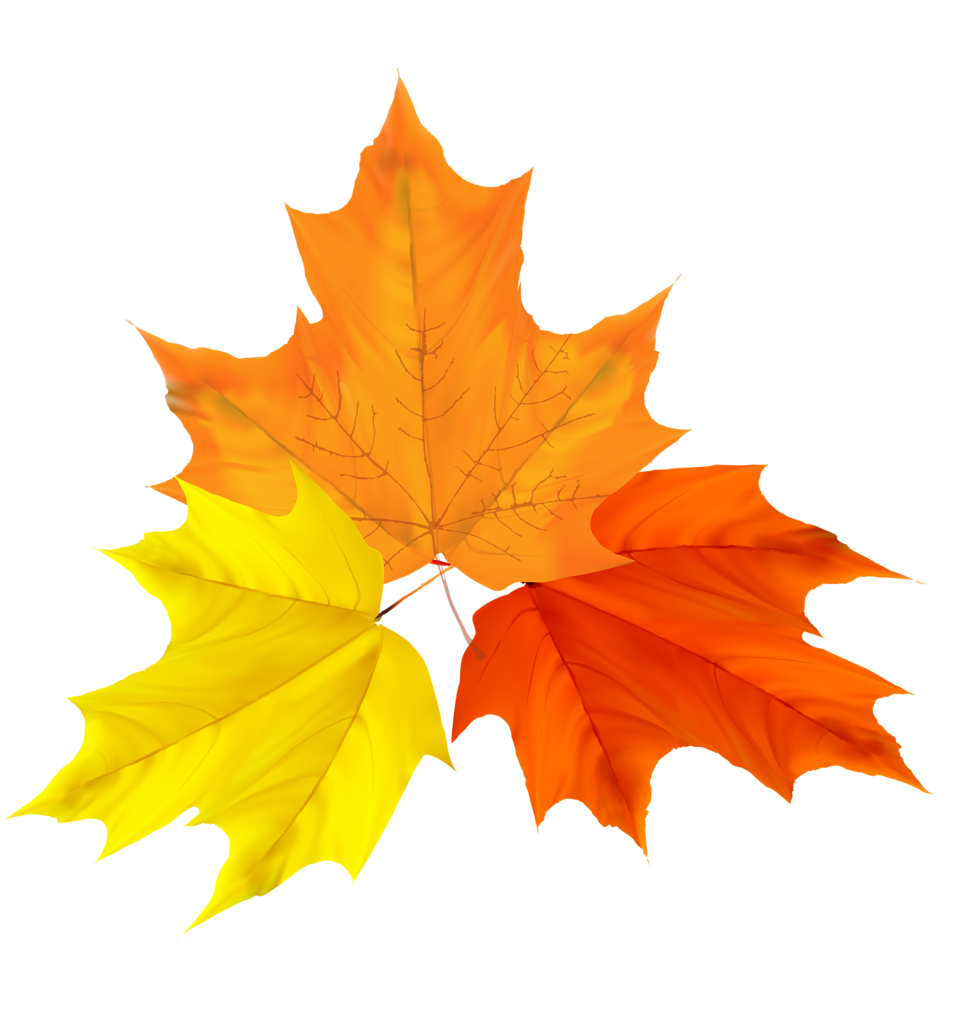 Лексическая тема «Осень»
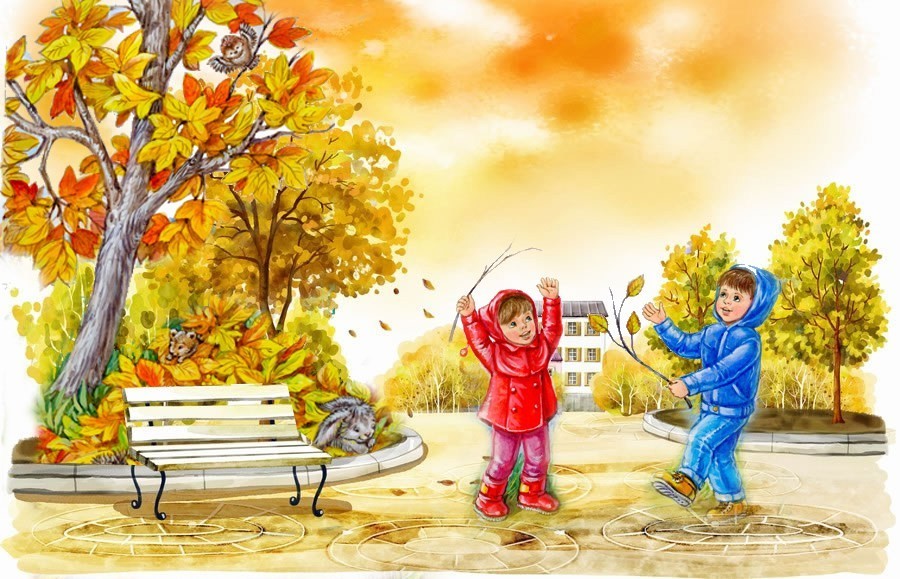 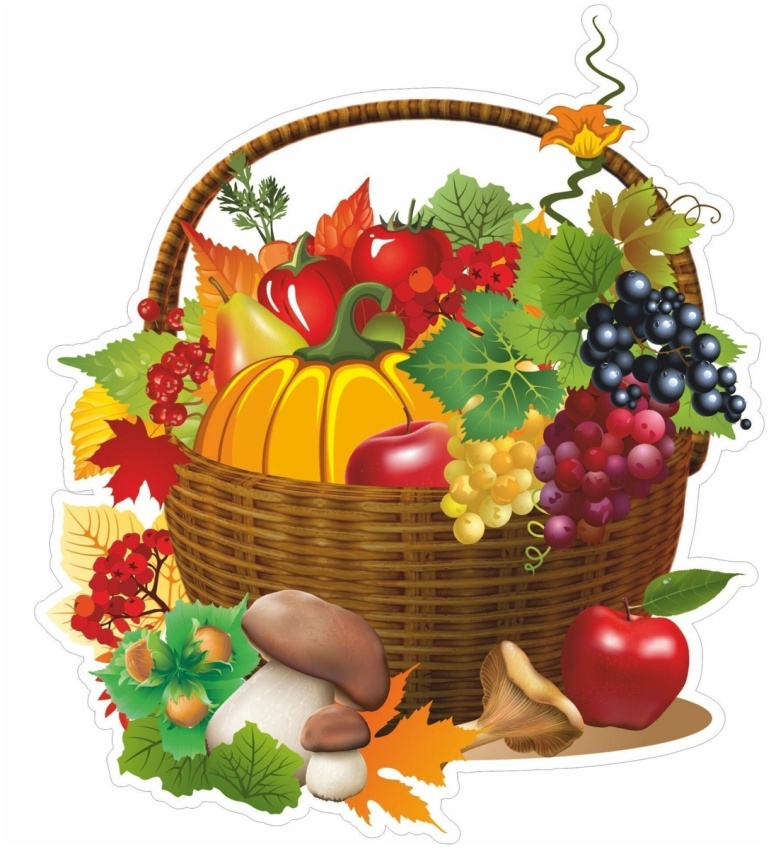 Рефлексия
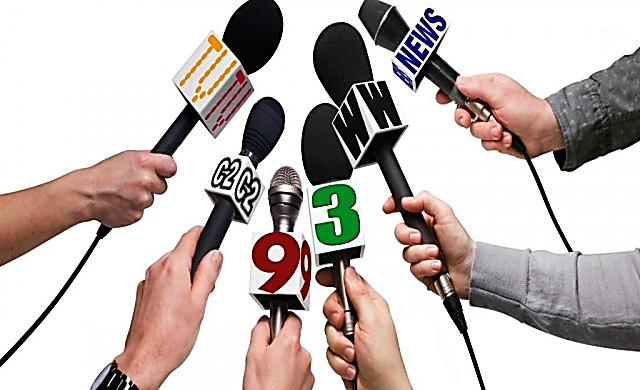 СПАСИБО ЗА ВНИМАНИЕ!